Prof. V.F. Voino-Yasenetsky KrasSMU, MOH, Russian FederationDepartment of Pedagogy and Psychology with the course PO
INTERPERSONAL INTERACTION IN PROFESSIONAL ACTIVITY

video lecture for the 2nd year students, 
majoring  in the specialty 31.05.01 General Medicine, 31.05.03 Dentistry



Cand. Sc. (Pedagogy), 
Associate Prof.
Olga A. Kornilova



Krasnoyarsk
2021
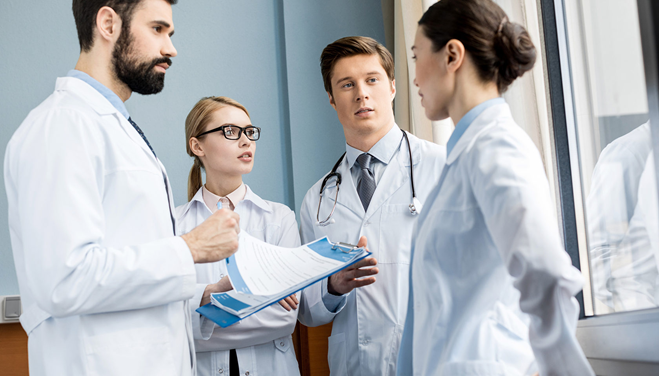 Plan of the lecture:
1. Psychology of conflict: types, styles of behavior in a conflict situation. Conflict management 
2. Interpersonal interaction in the process of professional activity. 
3. Psychology of small groups and collectives. Leadership in the team. group relationships depending on the level of their development as a team. 
4. Psychological and pedagogical aspects of interaction in doctor-medical staff / doctor-patient / doctor-supervisor relationships etc. 
5. Compliance as the degree of correspondence between the patient's behavior and the recommendations received from the doctor.
[Speaker Notes: План лекции:
Психология конфликта: типы, стили поведения в конфликтной ситуации. Управление конфликтами
Межличностное взаимодействие в процессе деятельности.
Психология малых групп и коллективов. Лидерство и лидерство в команде. Характер взаимоотношений в группе зависит от уровня ее развития как коллектива.
Психолого-педагогические аспекты взаимодействия в диадах врач-медицинский персонал, врач-пациент, врач-супервизор и др.
Комплаенс как степень соответствия между поведением пациента и рекомендациями, полученными от врача.]
1. Psychology of conflict: types, styles of behavior in a conflict situation. Conflict management
[Speaker Notes: 1. Психология конфликта: типы, стили поведения в конфликтной ситуации. Управление конфликтами.]
Conflict
Conflict Is a state of disagreement between two or more parties. 
This disagreement can be realized in both peaceful and violent manifestations. 
A clash of interests, values, actions, or directions often sparks a conflict.
The word comes from a Latin word ‘conflingere’ which means ‘to come together for a battle’.
[Speaker Notes: Конфликт-это состояние несогласия между двумя или более сторонами. 
Это несогласие может реализоваться как в мирных, так и в насильственных проявлениях. 
Столкновение интересов, ценностей, действий или направлений часто приводит к конфликту. 

Слово происходит от латинского Conflingere означает собираться вместе для битвы.]
Conflict is classified into the following four types:
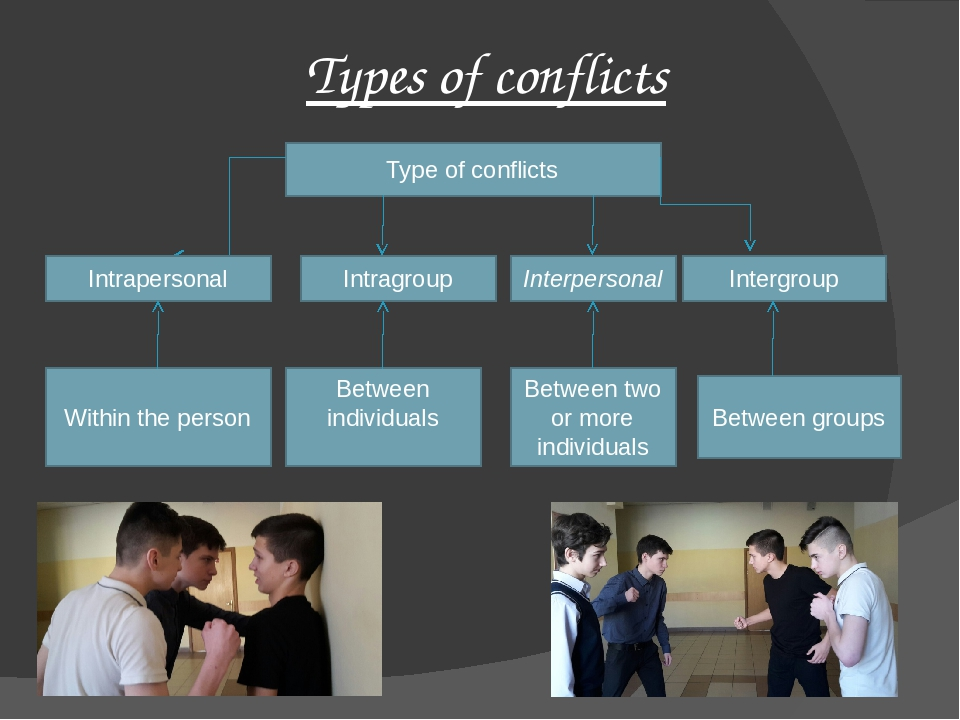 [Speaker Notes: Конфликт подразделяется на следующие четыре типа: Межличностный, конфликт внутриличностный, Внутригрупповой конфликт, Межгрупповой конфликт]
Interpersonal conflict
Interpersonal conflict refers to a conflict between two individuals. 
This type occurs typically due to how people’s personal differences 
We all have varied personalities which usually result in incompatible choices and opinions. 
Apparently, it is a natural occurrence which can eventually help in personal growth or developing your relationships with others
[Speaker Notes: Межличностный конфликт относится к конфликту между двумя личностями. 
Обычно это происходит из-за того, насколько люди отличаются друг от друга. 
У нас разные личности, что обычно приводит к несовместимым выборам и мнениям. 
По-видимому, это естественное явление, которое в конечном итоге может помочь в личностном росте или развитии ваших отношений с другими людьми.]
Intrapersonal conflict
occurs within an individual. 
conflict’s experience takes place in the person’s mind. 
so that it is a psychological type of a conflict that involves individual’s thoughts, values, principles and emotions.
[Speaker Notes: Внутри личности возникает внутриличностный конфликт. 
Переживание происходит в сознании человека. 
Следовательно, это тип психологического конфликта, включающего в себя мысли, ценности, принципы и эмоции индивида.]
Intragroup conflict
is a type of conflict that happens among individuals within a team. 
The incompatibilities and misunderstandings among these individuals lead to an intragroup conflict. 
It is arises from interpersonal disagreements (e.g. team members have different personalities which may lead to conflict) or different views and ideas (e.g. in a presentation, members of the team might find the notions presented by the one presiding to be erroneous due to their differences in opinion). 
conflict can be helpful Within a team in decision-making. In this case it will eventually allow team members to reach their objectives as a team.
[Speaker Notes: Внутригрупповой конфликт это тип конфликта, который происходит между отдельными людьми в команде. 
Несовместимость и непонимание между этими людьми приводят к внутригрупповому конфликту. 
Это происходит из-за межличностных разногласий (например, члены команды имеют разные личности, что может привести к напряженности) или различий во взглядах и идеях (например, в презентации члены команды могут найти представления, представленные одним из председательствующих, ошибочными из-за их различий во мнениях). 
Внутри команды конфликт может быть полезен для принятия решений, которые в конечном итоге позволят им достичь своих целей как команде.]
Intergroup conflict
takes place when a misunderstanding arises among different teams within an organization. 
For example, a sales department of an organization can come into a conflict with a customer support department. 
This may happen due to the varied sets of goals and interests of these different departments. In addition, competition also contributes for intergroup conflict to arise. 
There are other factors which can influence this type of conflict.
[Speaker Notes: Межгрупповой конфликт имеет место, когда возникает непонимание между различными командами внутри организации. 
Например, отдел продаж организации может вступить в конфликт с отделом поддержки клиентов. 
Это связано с различными наборами целей и интересов этих различных групп. 
Кроме того, конкуренция также способствует возникновению межгрупповых конфликтов.]
Researchers in the field of psychology distinguish five types of behavior in a conflict situation
Cooperation
Compromise
Disregard
Rivalry
Adaptation

Let's consider in more detail each style of behavior.
[Speaker Notes: Исследователи в области психологии выделяют пять стилей поведения в конфликтной ситуации.

Сотрудничество.
Компромисс.
Игнорирование.
Соперничество.
Адаптация.
Рассмотрим подробнее каждый стиль поведения.]
Cooperation
This is the most difficult and the most effective model of behavior
Its purpose is to find a solution that would satisfy all interests and needs of all parties involved in a conflict. 
to achieve this each opinion is taken into account and all proposed options are listened to. 
Discussion is calm, without negative emotions. In a conversation, to achieve a result, evidence, strong arguments and beliefs are used. 
This type of behavior is based on mutual respect and contributes to preservation of lasting relationships.
[Speaker Notes: Сотрудничество
Это самая сложная модель поведения, но вместе с тем и самая эффективная из всех. Его цель-найти решение, которое удовлетворяло бы интересы и потребности всех сторон конфликта. Для этого учитывается мнение каждого и выслушиваются все предложенные варианты. Обсуждение проходит спокойно, без негативных эмоций. В разговоре для достижения результата используются доказательства, аргументы и убеждения. Такой стиль поведения при разрешении конфликта основан на взаимном уважении и поэтому способствует сохранению прочных и длительных отношений.]
Compromise
This is a less constructive type of behavior in a conflict. 
Compromise takes place, especially when it is necessary to quickly remove the accumulated stress and resolve an argument. 
The model partly resembles "cooperation", however it is executed in a cursory way. 
Each side of a conflict loses. 
Therefore, as a result of a compromise, the interests of opponents are partially satisfied. 
To achieve a common solution, effective communication skills are required.
[Speaker Notes: Компромисс
Это менее конструктивный стиль поведения, неконфликтный. Компромисс тем не менее имеет место, особенно когда необходимо быстро снять накопившееся напряжение и разрешить спор. Модель напоминает "кооперацию", но выполнена на поверхностном уровне. Каждая сторона в чем-то уступает другой. Поэтому в результате компромисса интересы оппонентов частично удовлетворяются. Для достижения общего решения необходимы эффективные коммуникативные навыки.]
Disregard
This type of people’s behavior in conflict is characterized by conscious or unconscious evasion from clarifying the relationship. 
A person who chooses such a strategy, tries not to get into unpleasant situations. 
If they arise, it simply avoids discussing decisions that are fraught with disagreements. 
Most often, unconscious ignorance occurs, which is a protective mechanism of the psyche.
Some people use this model quite well consciously, and this is a justified move. 
Ignoring is not always an avoidance of responsibility or an escape from the problem. 
Such a delay may be a suitable solution for certain situations.
[Speaker Notes: Игнорирование
Этот стиль поведения людей в конфликте характеризуется сознательным или бессознательным уклонением от выяснения отношений. Человек, который выбирает такую стратегию, старается не попадать в неприятные ситуации. Если они возникают, он просто уклоняется от обсуждения решений, чреватых разногласиями. Чаще всего возникает бессознательное неведение, которое является защитным механизмом психики.
Некоторые люди используют эту модель вполне сознательно, и это вполне оправданный шаг. Игнорирование не всегда означает уклонение от ответственности или бегство от проблемы. Такая задержка может быть подходящим решением для определенных ситуаций.]
Rivalry
This strategy is typical for most people, with which an individual tries to prioritize one's own interests. 
other people's needs are not taken into account, and opinions and arguments are simply ignored. 
The competing party tries to force another to accept the point of view in every possible ways.
social position and power can even be used For coercion in this type of behavior. 
Participants in the conflict representing the opponent are not  often satisfied the with chosen decision, and they can sabotage it or abandon the relationship. 
Therefore, rivalry is an inefficient model of behavior
[Speaker Notes: Соперничество
Такая стратегия характерна для большинства людей, с помощью которых собеседник пытается перетянуть одеяло на свою сторону. Ценятся только их интересы, потребности других людей не принимаются во внимание, а мнения и аргументы просто игнорируются. Конкурирующая сторона всячески пытается заставить принять свою точку зрения.

Для принуждения можно даже использовать положение и власть при таком стиле поведения. Участников конфликта, представляющих оппонента, решение часто не устраивает, и они могут саботировать его или отказаться от отношений. Поэтому соперничество неэффективно и редко приносит плоды.]
Adaptation
This strategy is characterized by a rejection of the struggle and changing one's own position. 
The situation is mitigated by the pliability of the opponent, who believes that it is better to keep the relationship than quarrel and seek the rightness. 
With this type of behavior, the conflict is forgotten, but sooner or later it will be evident
It is not necessary to refuse one's interests. 
it is alright to discuss the problem after a while, in a more favorable situation to try to find a solution.
[Speaker Notes: Адаптация
Эта стратегия характеризуется отказом от борьбы и изменением собственной позиции. Ситуацию смягчает уступчивость оппонента, который считает, что лучше сохранить отношения, чем ссориться и добиваться правоты. При таком стиле поведения конфликт забывается, но рано или поздно он даст о себе знать. Не стоит отказываться от своих интересов. Чтобы обсудить проблему, можно вернуться через некоторое время и в более благоприятной ситуации попытаться найти решение.]
Conflict resolution
is the attempt to reduce the tension and difficulties associated with a state of conflict. 
Methods of conflict resolution have been developed and applied in a wide range of social situations.
[Speaker Notes: Разрешение конфликтов это попытка снизить напряженность и трудности, связанные с состоянием конфликта. 
Методы разрешения конфликтов разработаны и применяются в широком спектре социальных ситуаций.]
What is conflict management?
Conflict management is a process by which disputes are resolved, when negative results are minimized and positive results are prioritized.
This key management skill involves using different tactics depending on the situation, negotiation, and creative thinking. 
With properly managed conflict, an organization is able to minimize interpersonal issues, enhance client satisfaction, and produce better business outcomes.
[Speaker Notes: Что такое управление конфликтами?
Управление конфликтами-это процесс, с помощью которого разрешаются споры, где отрицательные результаты минимизируются, а положительные результаты становятся приоритетными.
Этот ключевой навык управления предполагает использование различных тактик в зависимости от ситуации, ведения переговоров и творческого мышления. При правильном управлении конфликтом организация способна минимизировать межличностные проблемы, повысить удовлетворенность клиентов и добиться лучших результатов в бизнесе.]
Use the 5 conflict management styles
Try to use 5 conflict management types

When a conflict arises, there is no solution that will work in all situations. Each situation will be different, from the trigger of the conflict to the parties involved.

A skilled manager in conflict resolution should be able to find a specific way to resolve conflict management in that specific situation.
[Speaker Notes: используйте 5 стилей управления конфликтами
Когда дело доходит до конфликта, нет единого решения, которое будет работать во всех ситуациях. Каждая ситуация будет отличаться-от инициатора конфликта до вовлеченных в него сторон.

Менеджер, опытный в разрешении конфликтов, должен уметь смотреть на конфликт с высоты птичьего полета и применять стиль управления конфликтом, который требуется в данной конкретной ситуации.]
2. Interpersonal interaction in the process of professional activity
[Speaker Notes: 2. Межличностное взаимодействие в процессе деятельности]
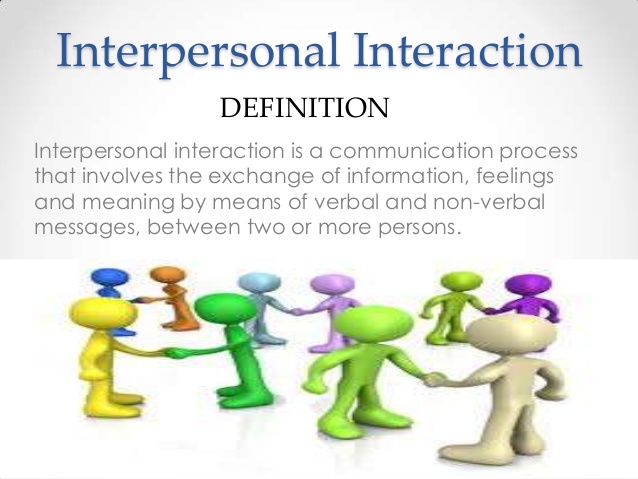 Why is interpersonal communication important?
Interpersonal communication is considered as an essential aspect in building strong relationships in workplace, family and other places.
It helps in solving problems between people.
[Speaker Notes: Почему важно межличностное общение?
Межличностное общение рассматривается как важный аспект в построении прочных отношений на рабочем месте, в семье и других местах. Помогает в решении проблем между людьми.]
Interpersonal communication
Most of the time, it includes face to face exchange of ideas, in the form of voice, body language, gestures and facial expressions. 
The level of one's interpersonal skills is measured by the effectiveness of transferring information to others.
[Speaker Notes: Большую часть времени он включает в себя обмен идеями лицом к лицу, в виде голоса, телодвижений, жестов и мимики. 
Уровень межличностных навыков человека измеряется эффективностью передачи информации другим.]
Interpersonal communication
In the workplaces, interpersonal communication plays a very vital role in employee satisfaction, motivation and success of the organization. 
Within an organization, the commonly used interpersonal communication include; daily internal employee communication, project discussions and client meetings. 
The exchange of information between employees enhances teamwork and contributes to the success of the organization.
[Speaker Notes: На рабочих местах межличностное общение играет очень важную роль в удовлетворенности сотрудников, мотивации и успехе организации. Внутри организации, обычно используемые межличностные коммуникации включают в себя; ежедневное внутреннее общение сотрудников, обсуждения проектов и встречи с клиентами. Обмен информацией между сотрудниками повышает командную работу и способствует успеху организации]
Interpersonal skills
Generally having good interpersonal skills is a key to success in most activities as they help in solving problems and sharing ideas.

Interpersonal communication can be used in establishing and maintaining good relationships - not only business affairs but also family matters. These interpersonal communications skills are the ones we use in our daily lives to interact with our friends either in class, work, church or at home. They allow people to build a strong and long-lasting relationship.
[Speaker Notes: Как правило, хорошие навыки межличностного общения являются ключом к успеху в большинстве видов деятельности, поскольку они помогают в решении проблем и обмене идеями.

Межличностное общение может быть использовано в установлении и поддержании хороших отношений не только в деловых делах, но и в семейных делах. Эти навыки межличностного общения мы используем в повседневной жизни для общения с друзьями в классе, на работе, в церкви или дома. Они позволяют людям строить прочные и длительные отношения.]
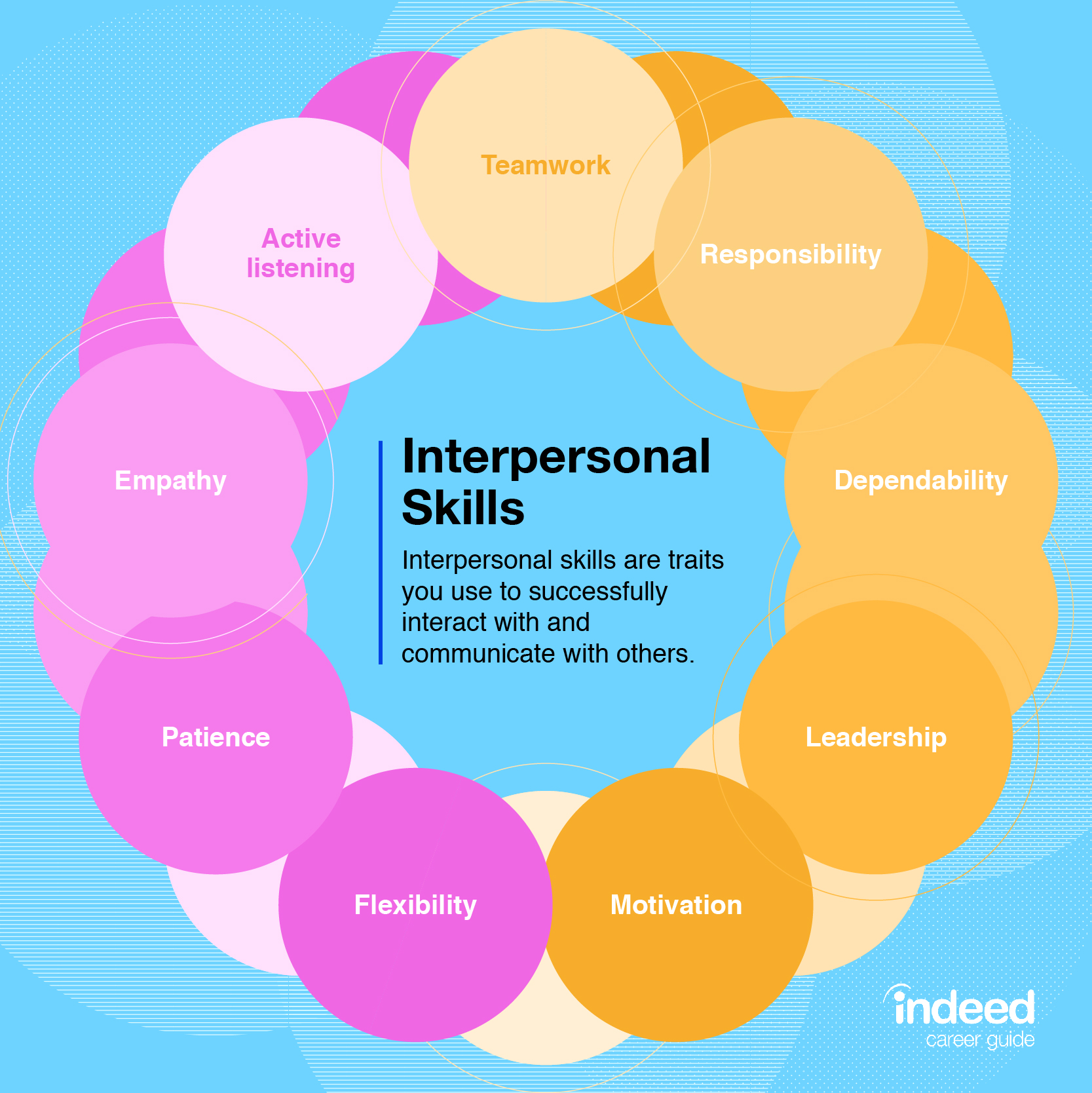 3. Psychology of small groups and collectives. Leadership and leadership in the team. The nature of relationships in the group, depending on the level of its development as a team.
[Speaker Notes: 3. Психология малых групп и коллективов. Лидерство и лидерство в команде. Характер взаимоотношений в группе зависит от уровня ее развития как коллектива.]
What is a small group in psychology?
In psychology, a small group is usually called unification of a small number of people who have a single link between all the participants of this group. also, there are some common social ties and joint activities in this group.
[Speaker Notes: Что такое малая группа в психологии?
В психологии малой группой обычно называют объединение небольшого числа людей, у которых есть единое звено, для всех участников этого звена существуют какие-то общие социальные связи и совместная деятельность.
О том, сколько участников должно быть в таких небольших объединениях, рассуждают психологи и социологи всего мира. Некоторые эксперты говорят, что для создания небольшой группы достаточно двух человек.]
How many participants should be in such a small group?
Some experts say that two-three people are enough to create a small group.
More disputes arise about the maximum number of people in small groups.
In the works of different researchers, the number reaches 10, 12 and even 50
[Speaker Notes: О том, сколько участников должно быть в таких небольших объединениях. 
Некоторые эксперты говорят, что для создания небольшой группы достаточно двух-трех человек.

В работах разных исследователей встречается число 10, 12 и даже 50.]
A collective
is a certain group of people united for the purpose of joint activity, which is necessary and important for a significant number of people, not necessarily members of this collective.
Special interpersonal relationships are formed in the team, characterized by a high level of cohesion.
Not every group of people is a collective.
[Speaker Notes: Коллектив – это определенная группа лиц, объединенных с целью совместной деятельности, которая является необходимой и важной для значительного количества людей, не обязательно, являющимися членами этого коллектива. 
В коллективе формируются особые межличностные отношения, характеризующиеся высоким уровнем сплоченности.
Не каждая группа людей является коллективом.]
The comradery of the team largely depends on the stages of its development:
The first stage is ‘acquaintance’
1) people take a closer look at each other;
2) decide whether they are on the same way with others;
3) show theirselves.
The decisive role at this stage is played by the manager.
[Speaker Notes: Сплоченность коллектива во многом зависит от стадий его развития.

Первая стадия «притирка».
1)	люди приглядываются друг к другу; 
2)	решают, по пути ли им с остальными;
3)	показывают свое «Я».
4)	решающую роль на этой стадии играет руководитель.]
The second stage is ‘conflict’
1) Groups are formed openly;
2) disagreements are openly expressed;
3) the strengths and weaknesses of individual people come out;
4) personal connections become important;
5) the power struggle for leadership and the search for compromises begins;
6) there may be opposition between the manager and individuals.
[Speaker Notes: Вторая стадия «конфликтная».
1)	Открыто образуются группировки;
2)	открыто выражаются разногласия;
3)	выходят наружу сильные и слабые стороны отдельных людей;
4)	приобретают значение личные связи.
5)	начинается силовая борьба за лидерство и поиски компромиссов;
6)	возможно противодействие между руководителем и отдельными личностями.]
The third stage of ‘experimentation’
1) the potential of the team increases;
2) but often the team works in spurts, there is a desire and interest to work better.
[Speaker Notes: Третья стадия «экспериментирования»
1)	потенциал коллектива возрастает;
2)	но часто коллектив работает рывками, возникает желание и интерес работать лучше.]
The fourth stage is ‘problem solving experience’
1) there is a successful experience of solving problems;
2) the functions of a leader, depending on the situation, pass from one member to another, is proud of his belonging to it.
[Speaker Notes: Четвертая стадия «опыт решения проблем»
1)	появляется удачный опыт решения проблем;
2)	функции лидера в зависимости от ситуации переходят от одного члена к другому, гордится своей принадлежностью к нему.]
The fifth stage is ‘strong ties formation’
1) strong ties are formed within the team;
2) people are accepted and appreciated;
3) personal differences between them are eliminated;
4) relationships are formed mainly informally, which allows you to demonstrate high results and standards of behavior.
Not all teams reach the highest 4, 5 levels.
[Speaker Notes: Пятая стадия «прочные связи»
1)	внутри коллектива формируются прочные связи;
2)	люди принимаются и оцениваются по достоинству;
3)	личные разногласия между ними устраняются;
4)	отношения складываются в основном неформально, что позволяет демонстрировать высокие результаты и стандарты поведения.
Далеко не все коллективы выходят на высшие 4, 5 уровни.]
What Is Leadership?
Leadership is both a research area, and a practical skill encompassing the ability of an individual, group or organization to "lead", influence or guide other individuals, teams, or entire organizations.
[Speaker Notes: Что Такое Лидерство?
Лидерство-это как область исследований, так и практический навык, охватывающий способность отдельного человека, группы или организации "руководить", влиять или направлять других людей, командыили целые организации.]
An effective leader is a person who does the following:
Creates an inspiring vision of the future.
Motivates and inspires people to participate in this vision.
Manages the delivery of the vision.
Trains and builds a team so that it is more effective in achieving the vision.
Leadership combines the skills needed to complete these tasks.
[Speaker Notes: эффективный лидер-это человек, который делает следующее:

Создает вдохновляющее видение будущего.
Мотивирует и вдохновляет людей участвовать в этом видении.
Управляет доставкой видения.
Тренирует и строит команду, чтобы она была более эффективна в достижении видения.
Лидерство объединяет навыки, необходимые для выполнения этих задач.]
Let’s look at three broad leadership types
First, let’s visualize leadership types by seeing them as a continuum. 
The position to the left (Laissez-faire) indicates a leader doesn’t control a group, while the position on the right (Authoritarian) indicates a leader who seeks complete control. 
The position in the middle (Democratic) is one where a leader maintains a moderate level of control or influence in a group with the group’s permission
[Speaker Notes: Давайте рассмотрим три основных стиля лидерства/
Во-первых, давайте визуализируем стили лидерства, рассматривая их как континуум. Позиция слева (Laissez-faire) указывает на лидера, который практически не контролирует группу, в то время как позиция справа (Авторитарная) указывает на лидера, который стремится к полному контролю. Позиция в середине (Демократическая) - это та, где лидер поддерживает умеренный уровень контроля или влияния в группе с разрешения группы.]
Laissez-faire
is a French term that literally means “let to do.” 
This leadership style is one in which leaders may choose to keep their input at a minimum and refrain from directing a group.
 However, if a group is in need of direction then a laissez-faire style may result in frustration and inefficiency.
[Speaker Notes: Невмешательство это французский термин, который буквально означает “пусть делают”. По целому ряду причин лидеры могут предпочесть свести свой вклад к минимуму и воздержаться от руководства группой.
Однако если группа нуждается в руководстве, то стиль невмешательства может привести к разочарованию и неэффективности.]
An authoritarian leadership style
is one in which a leader attempts to exert maximum control over a group. 
This may be done by making unilateral decisions rather than consulting all members, assigning members to specific tasks or duties, and generally controlling group processes. 
This leadership style may be beneficial when a group is in need of direction or there are significant time pressures. 
Authoritarian leaders may help a group stay efficient and organized in order to accomplish its goals.
[Speaker Notes: Авторитарный стиль руководства это тот случай, когда лидер пытается осуществлять максимальный контроль над группой Это может быть сделано путем принятия односторонних решений, а не консультаций со всеми членами, назначения членов на конкретные задачи или обязанности и общего контроля групповых процессов. Этот стиль лидерства может быть полезен, когда группа нуждается в направлении или существует значительное давление времени. Авторитарные лидеры могут помочь группе оставаться эффективной и организованной для достижения своих целей.]
The democratic style of leadership
falls somewhere in the middle of laissez-faire and authoritarian styles. 
In these situations, the decision-making power is shared among group members, not exercised by one individual. 
In order for this to be effective, group members must spend considerable time sharing and listening to various positions and weighing the effects of each. 
Groups organized in this way may be more committed to the outcomes of the group, creative, and participatory. 
However, as each person’s ideas are taken into account, this can extend the amount of time it takes for a group to accomplish its goals.
[Speaker Notes: Демократический стиль руководства где-то посередине между невмешательством и авторитарным стилем. В таких ситуациях, право принятия решений распределяется между членами группы, а не осуществляется одним человеком Для того чтобы это было эффективно, члены группы должны тратить значительное время на то, чтобы делиться и выслушивать различные позиции и взвешивать последствия каждой из них. Группы, организованные таким образом, могут быть более привержены результатам деятельности группы, более креативны и более активны. Однако, поскольку идеи каждого человека принимаются во внимание, это может увеличить время, необходимое группе для достижения своих целей.]
4. Psychological and pedagogical aspects of interaction in doctor-medical staff / doctor-patient / doctor-supervisor relationships etc.
[Speaker Notes: 4. Психолого-педагогические аспекты взаимодействия в диадах врач-медицинский персонал, врач-пациент, врач-супервизор и др.]
The relationship between a doctor and an average medical staff
Correct relationships  between a doctor and nurses and well-coordinated work create a successful professional activity in the medical team. It is nurses who spend more time in the wards with patients and can timely note the manifestations of the disease that the doctor did not have time to notice. 
In medical practice, there are many cases when a huge number of patients were saved because nurses detected violations in the state of health of patients in time, which allowed them to call a doctor in a timely manner and provide them with emergency care. 
Therefore, a professional doctor should strengthen and establish a respectful and businesslike attitude towards medical staff, not to treat them arrogantly and rudely.
[Speaker Notes: Взаимоотношения врача и среднего медперсонала.
Врач и медсестра, врач и санитарки, их правильные взаимоотношения и слаженная работа создают в медицинском коллективе успешную профессиональную деятельность. Именно санитарки и медицинские сестры чаще всего находятся в палатах с пациентами и могут вовремя отметить проявления заболевания, которые не успел заметить врач. Поэтому врач-профессионал должен укреплять и налаживать уважительное и деловое отношение к среднему и младшему медперсоналу, не относиться к ним высокомерно и грубо.]
The effectiveness of the doctor's practical activity largely depends
on how professionally the specialist organizes interaction with patients, their relatives and the immediate environment.
Cooperation between a doctor and a patient consists of four main components: support, understanding, respect, and empathy.
[Speaker Notes: Эффективность практической деятельности врача во многом зависит от того, насколько профессионально специалист организовывает взаимодействие с пациентами, их родственниками и ближайшим окружением.
Сотрудничество врача и пациента состоит из четырех главных компонентов: поддержки, понимания, уважения, сочувствия.]
What models of relations between medical professionals and patients exist today in medicine?
The paternalistic (sacred) model.

The foundations of the model were laid in the Hippocratic era.  At this time a doctor was thought to be a wizard, a caring father and even a god who controls the life of a person (patient). 
The patient acted as a child who blindly and unconditionally trusted the doctor and does not have any responsibility for his /her own health.
[Speaker Notes: Какие модели отношений между медиками-профессионалами и пациентами существуют на сегодняшний день в медицине?

Патерналистская (сакральная) модель.

Врач предстает здесь в роли волшебника, заботливого отца и даже бога, который по своему усмотрению управляет жизнью человека (пациента). Пациент выступает в роли ребенка, слепо и безоговорочно доверяющего врачу и не несет никакой ответственности за собственное здоровье]
A model of a technical type
One of the ambiguous consequences of the rapid development of biomedical technologies is the emergence of a doctor-scientist. . In this model, the doctor and the patient are equally responsible for the outcome of treatment. 
Often, the doctor behaves like an applied scientist, whose main task is to correct problems in the patient's body and the process of eliminating the "breakdown" itself is self-valuable from the point of view of scientific knowledge and assumes a pronounced impartiality of the doctor.
[Speaker Notes: Модель технического типа.

Одно из неоднозначных последствий бурного развития биомедицинских технологий – возникновение врача-ученого. В данной модели ответственность за исход лечения лежит в равной степени и на враче, и на пациенте. Нередко врач ведет себя как ученый-прикладник, основная задача которого – исправить неполадки в организме пациента и сам процесс ликвидации «поломки» является самоценным с точки зрения научного знания и предполагает ярко выраженную беспристрастность врача.]
A model of the collegial type
Nowadays this is the most attractive model from a moral point of view. 
The doctor and the patient act as equal colleagues precisely in the fight against the disease. 
Social status, age, education, etc. do not affect this equality.
[Speaker Notes: Модель коллегиального типа.

На сегодняшний день это самая притягательная с моральной точки зрения модель. Врач и пациент выступают как равные коллеги именно в борьбе с болезнью. Социальный статус, возраст, образование и т. д. не влияют на данное равноправие.]
A contract-type model
One more model of equal responsibility of the doctor and the patient for the outcome of treatment. 
Within the framework of the contract (agreement – both oral and written), all aspects of the professional relationship "doctor – specific patient"are discussed. 
The model is most common in Europe, the United States and Russia, it allows to avoid rejection of empathy on the part of a doctor.
[Speaker Notes: Модель контрактного типа.

Ещё одна модель равной ответственности врача и пациента за исход лечения. В рамках договора (соглашения – как устного, так и письменного) обговариваются все аспекты профессиональных отношений «врач – конкретный пациент». Модель наиболее распространена в Европе, США и России, позволяет избежать отказа от эмпатии со стороны врача.]
5. Compliance as the degree of correspondence between the patient's behavior and the recommendations received from the doctor.
[Speaker Notes: 5. Комплаенс как степень соответствия между поведением пациента и рекомендациями, полученными от врача.]
Compliance
is the process whereby the patient follows the prescribed and dispensed regimen as intended by the prescriber and dispenser. 
It is defined as “the extent to which a person’s behavior (in terms of taking medications, following diets, or executing lifestyle changes) coincides with medical or health advice.”
Compliance with therapy is an indication of a positive behavior in which the patient is motivated sufficiently to adhere to the prescribed treatment because of a perceived self-benefit and positive outcome.
[Speaker Notes: Комплаенс-это процесс, при котором пациент следует предписанному и распределенному режиму в соответствии с назначением врача и дозатора. Он определяется как “степень, в которой поведение человека (с точки зрения приема лекарств, соблюдения диеты или изменения образа жизни) совпадает с медицинскими или медицинскими рекомендациями”. Соблюдение терапии является показателем позитивного поведения, при котором пациент мотивирован в достаточной степени придерживаться назначенного лечения из-за предполагаемой личной выгоды и положительного результата.]
Noncompliance is a great problem facing the health care system.
Causes for poor compliance include:
Forgetfulness
Prescription not collected or not dispensed
Unknown purpose of treatment Perceived lack of effect
Real or perceived side-effects
Not clear instructions for administration 
Physical difficulty in complying (e.g. opening medicine containers, handling small tablets, swallowing difficulties, travel to place of treatment)
Unattractive formulation, such as unpleasant taste
Complicated regimen
Cost of drugs
[Speaker Notes: Несоблюдение требований-это серьезная проблема, стоящая перед системой здравоохранения.
Причины плохого соответствия включают в себя:[1]

Забывчивость
Рецепт не собран или не выдан
Цель лечения не ясна
Воспринимаемое отсутствие эффекта
Реальные или предполагаемые побочные эффекты
Инструкция по применению не ясна
Физические трудности в выполнении требований (например, открытие контейнеров с лекарствами, обращение с маленькими таблетками, трудности с глотанием, поездка к месту лечения)
Непривлекательная формулировка, например неприятный вкус
Сложный режим
Стоимость лекарств]
Concordance
is a current UK NHS initiative to involve the patient in the treatment process and so improve compliance.
The patient is informed about his or her condition and its various treatment options. 
He or she is involved with the treatment team in the decision as to which course of action to take, and partially responsible for monitoring and reporting back to the team.
[Speaker Notes: Concordance-это текущая инициатива NHS Великобритании, направленная на вовлечение пациента в процесс лечения и тем самым повышение комплаентности.[5] Пациент информируется о своем состоянии и различных вариантах лечения. Он или она участвует вместе с группой лечения в принятии решения о том, какой курс действий предпринять, и частично отвечает за мониторинг и отчетность перед группой.]
Compliance with treatment is improved by:
Only recommending treatments that are effective in circumstances when they are required.
Selecting treatments with lower levels of side effect or fewer concerns for long-term use.
[Speaker Notes: Соблюдение режима лечения улучшается за счет:
Рекомендуйте только те методы лечения которые эффективны в тех обстоятельствах когда они необходимы
Выбор методов лечения с более низким уровнем побочных эффектов или меньшим количеством проблем для длительного применения.]
Compliance with treatment is improved by:
Prescribing the minimum number of different medications, e.g. a patient has two concurrent infections; in this case prescribing a single antibiotic that is sensitive for both bacteria, is better than prescribing two different courses of antibiotics
[Speaker Notes: Соблюдение режима лечения улучшается за счет:
Назначать минимальное количество различных лекарств, например, назначать человеку с двумя сопутствующими инфекциями один антибиотик, учитывающий чувствительность обеих вероятных бактерий, а не два отдельных курса антибиотиков.]
Compliance with treatment is improved by:
Simplifying dosage regimen, whether by selecting a different drug or using a sustained release preparation that needs fewer dosages during the day.
Explanation of possible side effects and whether it is important to continue with the course of medication regardless of those side effects.
[Speaker Notes: Соблюдение режима лечения улучшается за счет:
Упрощение режима дозирования, будь то путем выбора другого препарата или с помощью препарат с замедленным высвобождением, который требует меньшего количества дозировок в течение дня.
Объяснение возможных побочных эффектов и важно ли продолжать курс лечения независимо от этих побочных эффектов.]
Compliance with treatment is improved by:
Advice on minimizing or coping with side effects, e.g. what is better - to take a particular drug on an empty stomach or after food.
Developing trust between patients and doctors, patient will not be afraid of being embarrassed if they are unable to take a particular drug, allowing a better alternative medication to be used as a treatment.
[Speaker Notes: Соблюдение режима лечения улучшается за счет:

Рекомендации по минимизации или преодолению побочных эффектов, например, рекомендации о том, следует ли принимать тот или иной препарат натощак или с пищей.
Развивая доверие между пациентами и врачами, чтобы первые не боялись, что их смутят или сочтут неблагодарными, если они не смогут принять тот или иной препарат, тем самым позволяя попробовать более переносимый альтернативный препарат]
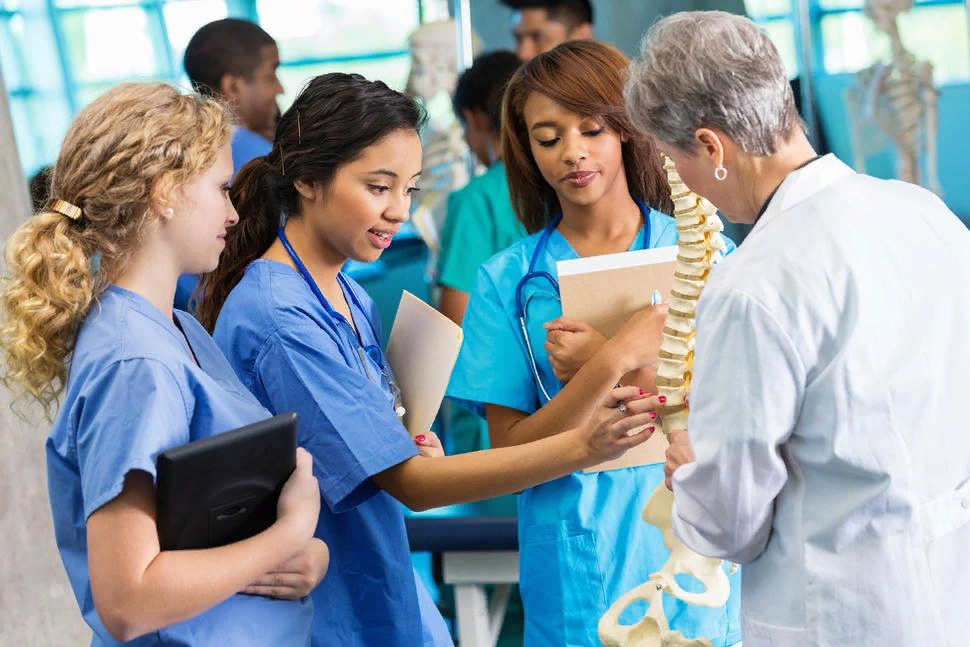 Thanks for your attention!